Dr Julia Wood RN
Values-based Recruitment
Values-based Recruitment
To select staff or students of health care who can demonstrate the values required for the role.

Introduced in the NHS after the Francis report (Mid Staffs) (2013) 

NHS Constitution: Commitment to quality of care, Compassion, Improving lives, Everyone counts, Working together for patients, Respect and dignity.

6 Cs of Nursing: Care, Compassion, Courage, Competence, Commitment, Communication.
How it works
Multiple Mini Interviews (MMI)
Situational judgement tests
Role play & Scenarios
“Recruit for values and train for skills”
Some Challenges
Face validity (are we measuring what we intend to measure?)

Are these values measurable?

Are values stable across time?

Virtue ethics; is it true that good people do 
good things and vice versa?
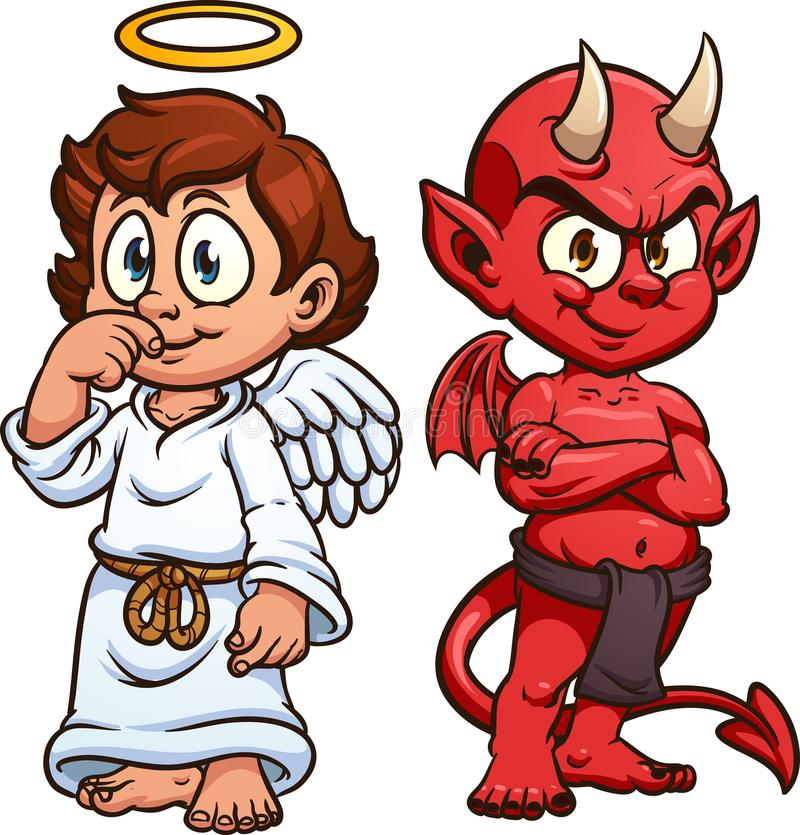 Examples 1
1. Why do you want to work for the NHS (or become a Nurse, Physiotherapist, Radiographer)?

2. Decide which charity should receive a donation & say why?
Advisory service for young pregnant women (pro choice)
Accommodation for people with addictions
Charity to rescue pets from war zones
Support for ex offenders

3. Tell an owner (an actor) that their cat went missing while you 
were cat sitting
Examples 2
4. Who should have Christmas off? (A new unit, no one was there last year)
a) An individual with two young children
b) A person without children but has no family locally so would spend the holiday alone
c) Someone whose father is terminally ill, it is likely to be his last Christmas
d) A Muslim, it is their son’s fourth birthday
e) The person who has worked there the longest
Consider
What value(s) does each example measure?

What else would these tell you about the candidate?

Do you think this would allow you to decide if the interviewee would be a suitable employee?

Could you adapt Value-Based recruitment to your setting?
Thanks for listening
Any questions?
Comments?


Reference
https://www.hee.nhs.uk/our-work/values-based-recruitment